33
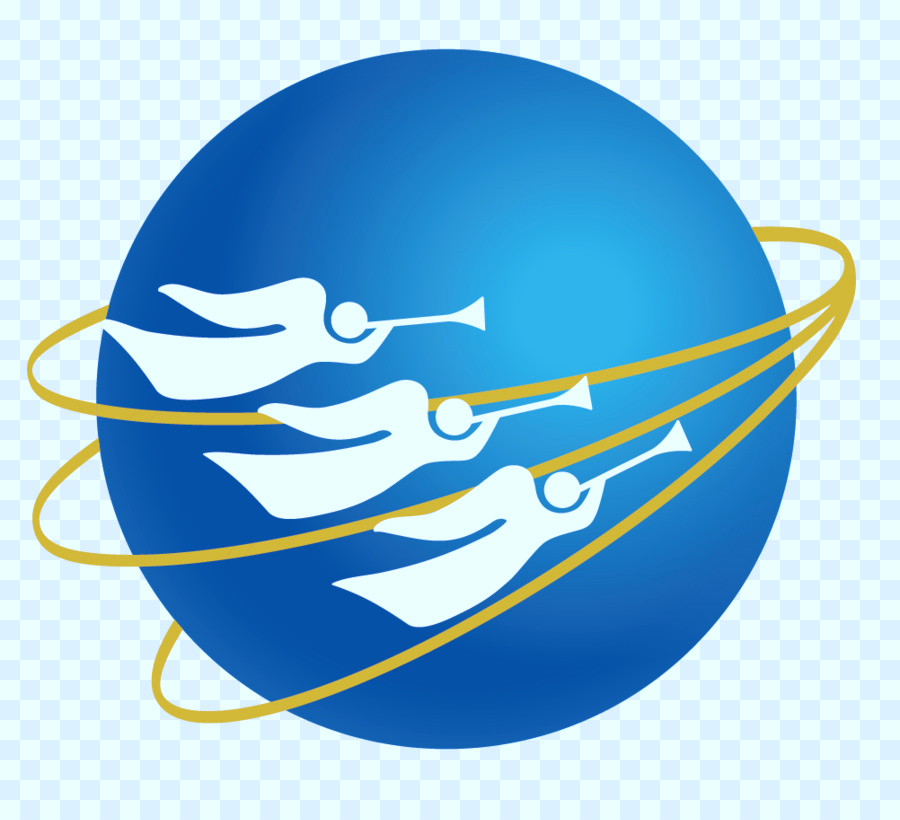 Los mensajes de los tres ángeles
EL TESTIMONIO DE JESUCRISTO
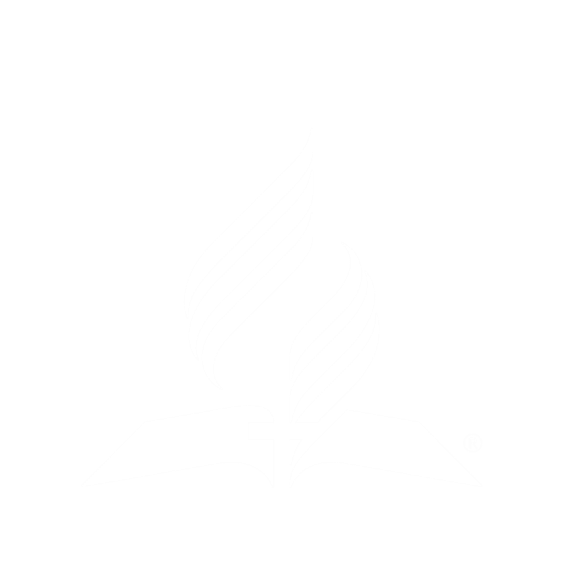 Basado en el estudio del pastor  Esteban Bohr, “Los mensajes de los tres ángeles”
cristoweb.com
Introducción: Tres textos claves
Apocalipsis 12:17: El remanente final tendrá el testimonio de Jesucristo:
“Entonces el dragón se llenó de ira contra la mujer; y se fue a hacer guerra contra el resto de la descendencia de ella, los que guardan los mandamientos de Dios y tienen el testimonio de Jesucristo.”
Apocalipsis 19:10: Los hermanos de Juan retienen el testimonio de Jesucristo que es el espíritu de la profecía:
“Yo me postré a sus pies para adorarle. Y él me dijo: Mira, no lo hagas; yo soy consiervo tuyo, y de tus hermanos que retienen el testimonio de Jesús. Adora a Dios; porque el testimonio de Jesús es el espíritu de la profecía.”
Apocalipsis 22:8, 9: Los hermanos de Juan (que retienen el testimonio de Jesús) eran profetas:
“Yo Juan soy el que oyó y vio estas cosas. Y después que las hube oído y visto, me postré para adorar a los pies del ángel que me mostraba estas cosas. 9 Pero él me dijo: Mira, no lo hagas; porque yo soy consiervo tuyo, de tus hermanos los profetas, y de los que guardan las palabras de este libro. Adora a Dios.”
A fin de comprender cabalmente lo que significa la expresión ‘el testimonio de Jesucristo’ necesitamos regresar a los tiempos de Juan el Bautista.
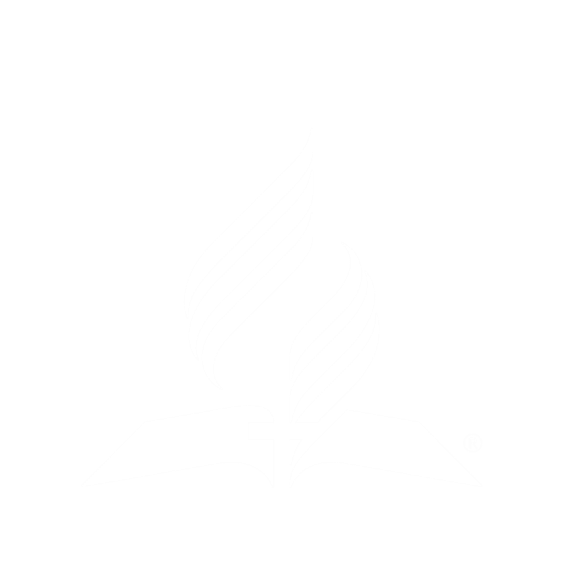 Un gran despertar religioso
Mateo 3:5, 6: En la primavera y el verano del año 27 d.C. ocurrieron eventos impactantes en la región de Jerusalén. Transpiraba un gran despertar religioso entre el pueblo judío. Multitudes salieron al desierto confesando sus pecados y siendo bautizados por Juan. Así lo describe el evangelio según San Mateo:
“Y salía a él Jerusalén, y toda Judea, y toda la provincia de alrededor del Jordán, 6 y eran bautizados por él en el Jordán, confesando sus pecados.”
El pueblo judío estaba consciente que estaban por ocurrir eventos muy significativos. Sabían que estaba por comenzar la última de las setenta semanas y entre el pueblo había gran expectativa que el Mesías estaba a punto de aparecer (vea Daniel 9:24-27). Sabían que el canon del antiguo testamento había concluido con la promesa que Dios enviaría a Elías antes del día grande y terrible de Jehová.
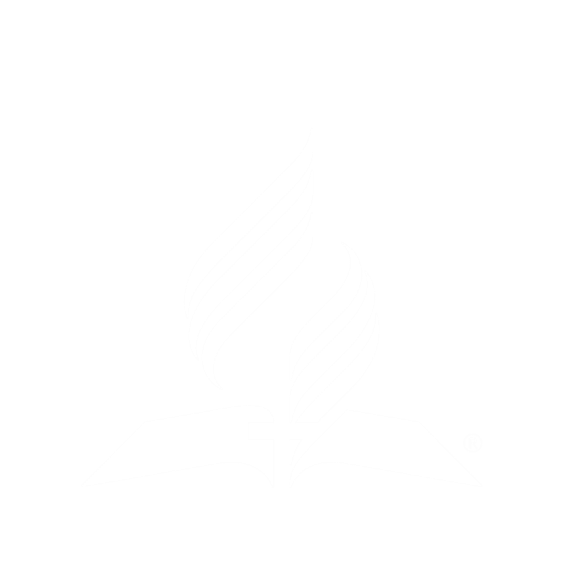 Todas las apariencias indicaban que Juan el Bautista era el Elías prometido pues vivía en el desierto como Elías, comía lo que Elías comía, vestía como Elías y llamaba al pueblo a arrepentirse como lo hizo Elías.
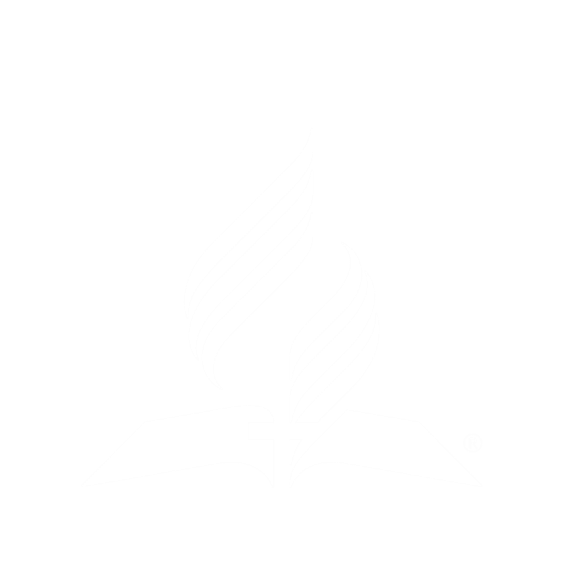 Juan negó que era Elías
Juan 1:21: Juan negó que era Elías o ‘el profeta’:
“Y le preguntaron [a Juan]: ¿Qué pues? ¿Eres tú Elías? Dijo: No soy. ¿Eres tú el profeta? Y respondió: No.”
Juan el Bautista era modesto y humilde y no buscaba fama ni fortuna. Como veremos en unos momentos, su función era testificar en cuanto a Jesús, es decir, preparar al pueblo judío para recibirle.
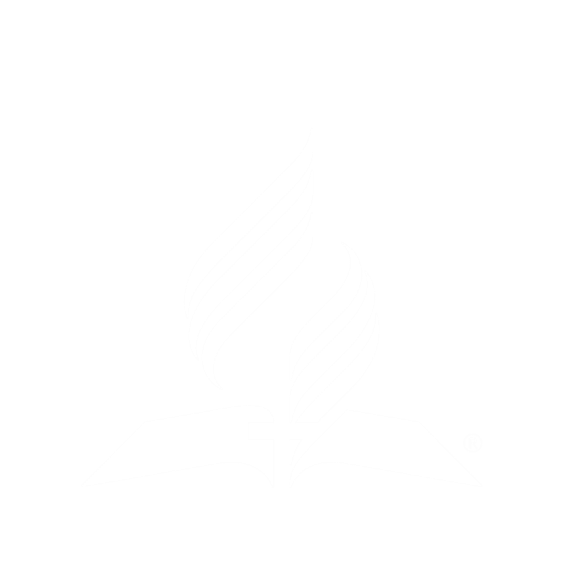 Es digno de notar que, aunque Juan negó que era Elías o el profeta, Jesús no solo lo identificó como Elías, sino que se refirió a él como el más grande de los profetas. Juan no pretendía ser Elías, pero Jesús afirmó que en efecto lo era.
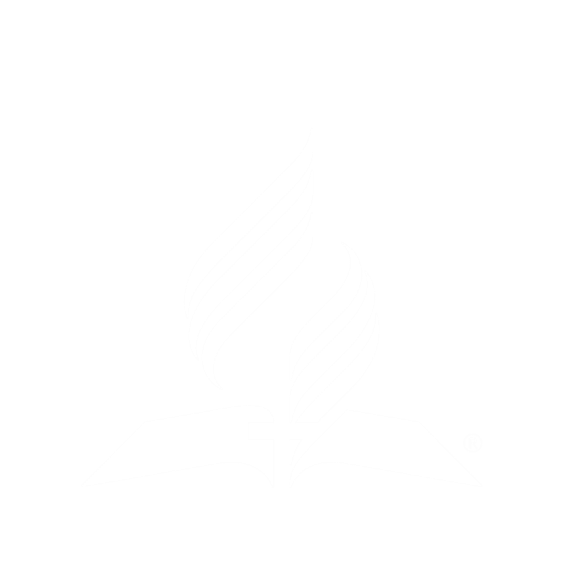 Juan era el ‘mensajero del Señor’
Lucas 7:27: Si Juan no era Elías, entonces ¿quién era? La respuesta es que una profecía del antiguo testamento lo identificó como el mensajero del Señor (Malaquías 3:1).
“Este es de quien está escrito: He aquí, envío mi mensajero delante de tu faz, el cual preparará tu camino delante de ti.”
Juan era más que un profeta
Lucas 7:26: Juan no era un profeta común y corriente, era más que un profeta:
“Mas ¿qué salisteis a ver? ¿A un profeta? Sí, os digo, y más que profeta.”
Juan tenía ‘el testimonio de Jesucristo’
Juan 5:31-33: Por ser profeta, Juan tenía ‘el testimonio de Jesucristo’
“Si yo doy testimonio acerca de mí mismo, mi testimonio no es verdadero. 32 Otro es el que da testimonio acerca de mí, y sé que el testimonio que da de mí es verdadero. 33 Vosotros enviasteis mensajeros a Juan, y él dio testimonio de la verdad.”
Juan no hizo milagros
Juan 10:41: Aunque Juan nunca hizo un milagro, su mensaje era verdadero:
“Y muchos venían a él, y decían: Juan, a la verdad, ninguna señal hizo; pero todo lo que Juan dijo de éste, era verdad.”
El remanente final tendrá...
A. mensajero del Señor
B. el testimonio de Jesucristo
El testimonio de Jesús es el espíritu…
C. no hizo milagros
Los hermanos de Juan eran...
D. de profecía
Juan el Bautista era el...
E. hizo muchos milagros
Asocie
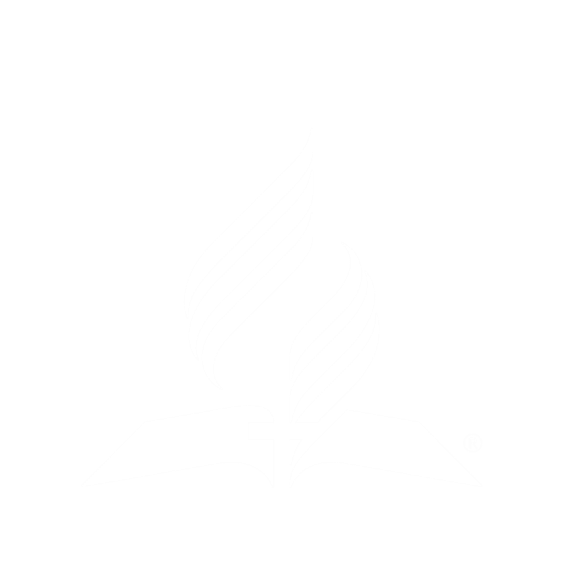 G. profetas
Juan el Bautista...
Juan no era la Luz
Juan 1:6-8: Juan el Bautista no era la luz, sino que dio testimonio de la luz:
“Hubo un hombre enviado de Dios, el cual se llamaba Juan. 7 Este vino por testimonio, para que diese testimonio de la luz, a fin de que todos creyesen por él. 8 No era él la luz, sino para que diese testimonio de la luz.”
Juan era una luz menor
Juan 5:35: Aunque Juan no era la luz si era una luz menor que apuntaba hacia la luz mayor:
“El [Juan] era antorcha que ardía y alumbraba; y vosotros quisisteis regocijaros por un tiempo en su luz.”
El Deseado de todas las Gentes, p. 191
Dice la sierva del Señor:
“El profeta Juan era el eslabón que unía las dos dispensaciones. . . Era la luz menor, que había de ser seguida por otra mayor.”
Las escrituras eran otra luz menor
Pero había otra luz menor: Las escrituras del antiguo testamento también daban testimonio de Jesús. Así es que había dos fuentes que daban testimonio de Jesús:
Juan el Bautista
Las escrituras del antiguo testamento
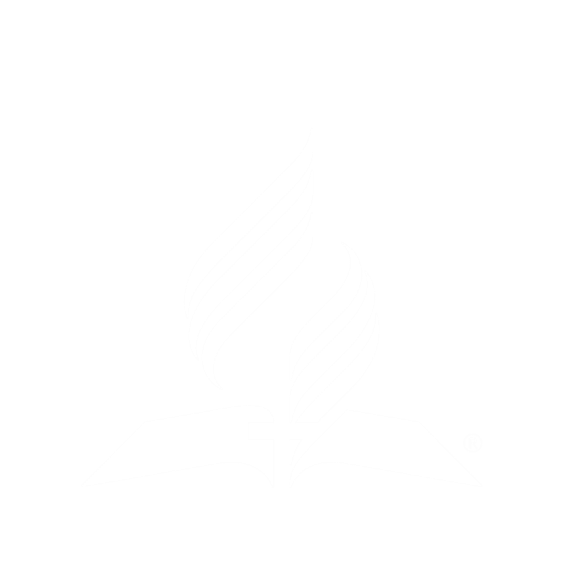 Juan 5:39, 40: Las escrituras también daban testimonio de la luz mayor:
“Escudriñad las Escrituras; porque a vosotros os parece que en ellas tenéis la vida eterna; y ellas son las que dan testimonio de mí; 40 y no queréis venir a mí para que tengáis vida.”
Una de estas luces menores era canónica y la otra no.
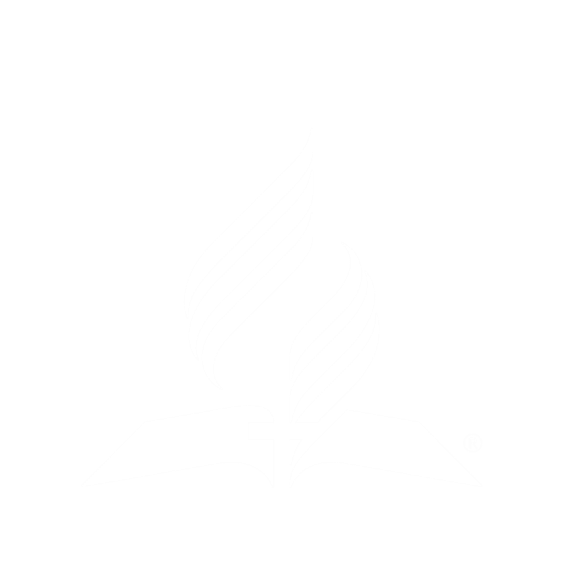 Jesús era la Luz Mayor
Juan 5:36: Jesús en persona era la luz mayor:
“Más yo tengo mayor testimonio que el de Juan; porque las obras que el Padre me dio para que cumpliese, las mismas obras que yo hago, dan testimonio de mí, que el Padre me ha enviado.”
Ningún libro puede revelar en su plenitud a Jesús. Las escrituras del antiguo testamento eran un pálido reflejo de lo que es Jesús en su persona y carácter. Podríamos comparar a Jesús como la luz del sol y las escrituras del antiguo testamento como la luz de la luna. El fin de la luna es reflejar la luz del sol a la tierra en la oscuridad de la noche.
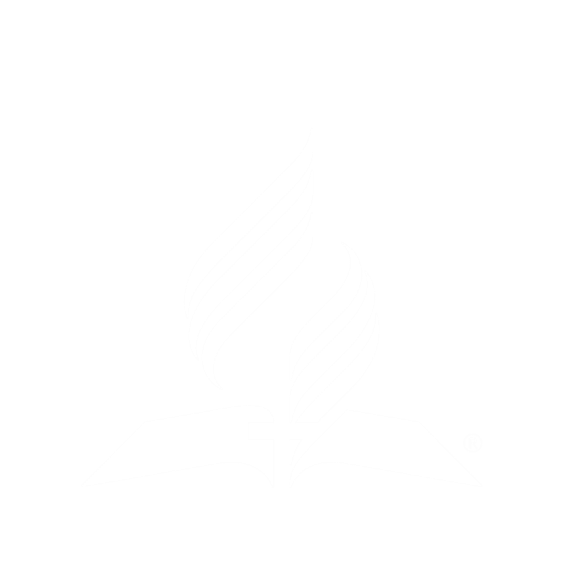 ¿Por qué se necesitaban dos luces menores?
La misión de Juan no era traer nueva luz sino fijar la atención de la gente en la luz que ya había sido dada en las escrituras. Debía despertar el interés del pueblo en estudiar las profecías del antiguo testamento.
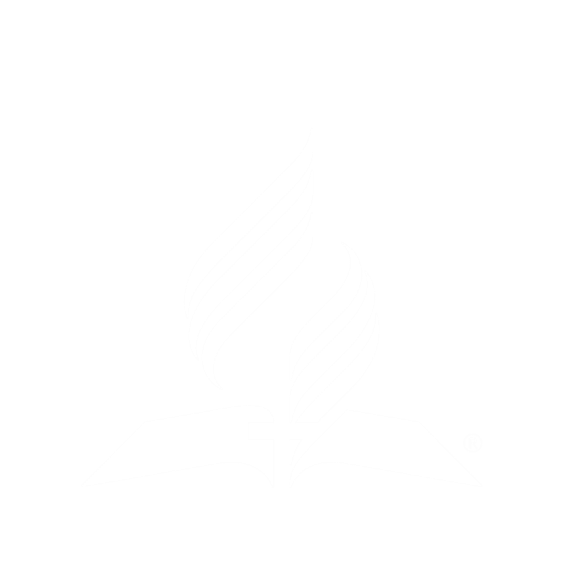 Es decir, su obra era complementar las escrituras, no suplementarlas. La apariencia y la obra de Juan se asemejaban a la descripción que daba el Antiguo Testamento del precursor del Mesías. Siendo este el caso, la gente debería haber buscado en las escrituras como habría de venir el Mesías.
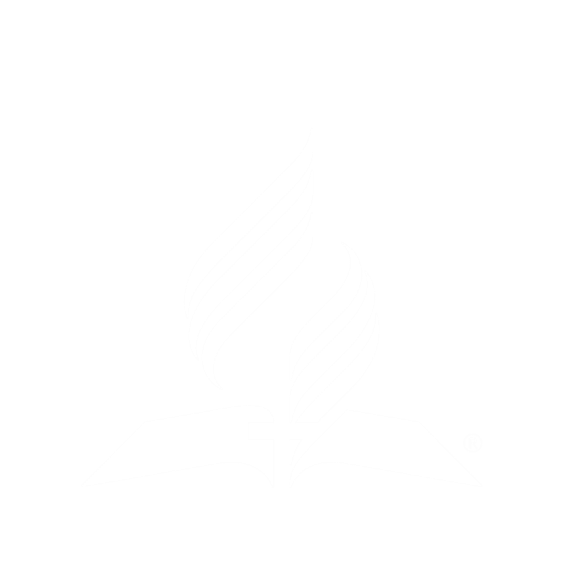 No obstante, aquellos que profesaban ser pueblo de Dios y que se jactaban de tener el as Moisés, los profetas y los Salmos estaban violando todos los principios que se hallaban allí. Profesaban estar esperando al Mesías.
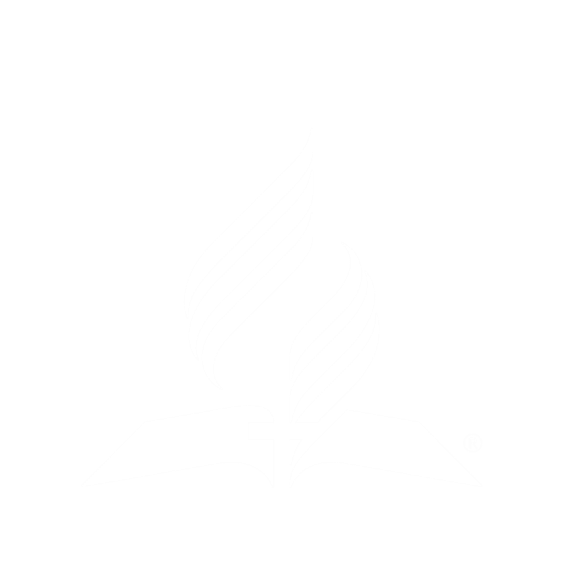 Profesaban amar a Dios y sin embargo crucificaron a Cristo por no entender las profecías del antiguo testamento. Rechazaron a la Luz Mayor por haber malentendido la luz menor. Por haber rechazado el mensaje de Juan, rechazaron también a Jesús.
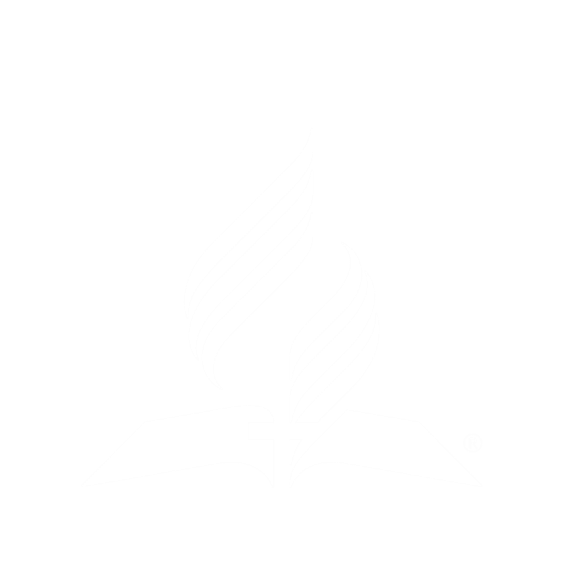 Los judíos se jactaban: “Nosotros tenemos a Moisés” y sin embargo no entendían ni practicaban lo que escribió Moisés. Juan fijó la atención de la gente en las escrituras que ya habían sido dadas.
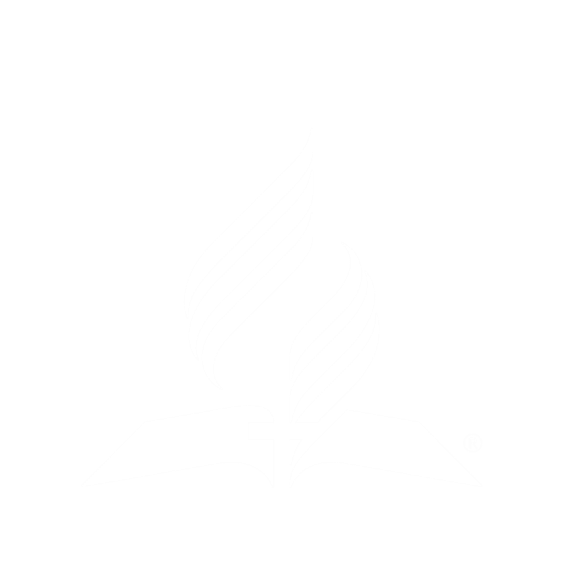 La gente estaba en tinieblas
Mateo 4:16: Aunque tenían la palabra escrita, la gente estaba en tinieblas.
“El pueblo asentado en tinieblas vio gran luz; y a los asentados en región de sombra de muerte, Luz les resplandeció.”
Juan 5:39, 40: Tenían los escritos de Moisés, pero no los comprendían.
“Escudriñad las Escrituras; porque a vosotros os parece que en ellas tenéis la vida eterna; y ellas son las que dan testimonio de mí; 40 y no queréis venir a mí para que tengáis vida.”
Juan 5:45-47: Tenían a Moisés, pero no lo comprendían
“No penséis que yo voy a acusaros delante del Padre; hay quien os acusa, Moisés, en quien tenéis vuestra esperanza. 46 Porque si creyeseis a Moisés, me creeríais a mí, porque de mí escribió él. 47 Pero si no creéis a sus escritos, ¿cómo creeréis a mis palabras?”
A. Jesús
Juan el Bautista no era la luz sino que...
B. no los comprendían
Juan el Bautista era una...
C. dio testimonio de la luz
El Antiguo Testamento da...
D. luz menor
La luz mayor era...
E. Moisés
Asocie
Tenían los escritos de Moisés pero...
G. testimonio de Jesús
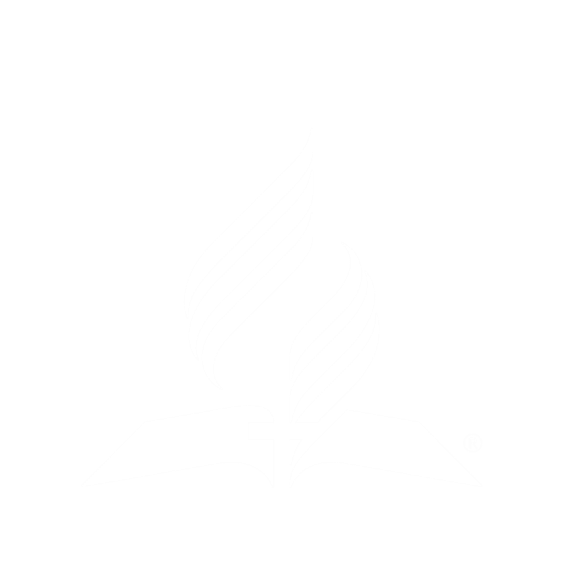 Juan no trajo nueva luz
Juan no trajo a la luz ninguna doctrina nueva. Debía explicar las verdades ya reveladas para que la gente las pudiera comprender. Ni aun el bautismo era una doctrina nueva como lo demuestra el uso del agua en el santuario, la historia de Naamán y el cruce del Mar Rojo
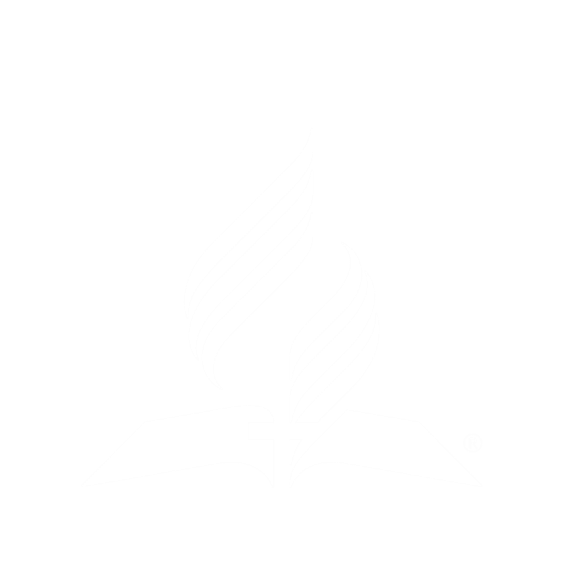 Juan 1:29: Cristo como el Cordero de Dios.
“El siguiente día vio Juan a Jesús que venía a él, y dijo: He aquí el Cordero de Dios, que quita el pecado del mundo.”
Isaías 53:7: Ya la palabra escrita apuntaba hacia el cordero de Dios.
“Angustiado él, y afligido, no abrió su boca; como cordero fue llevado al matadero; y como oveja delante de sus trasquiladores, enmudeció, y no abrió su boca.”
¿Por qué necesitaban a Juan si tenían los escritos de Moisés? ¿Podrían haber aceptado a Cristo solo a base de las escrituras del antiguo testamento? Las siguientes profecías indican que los judíos podrían haber discernido al Mesías tan solo con las escrituras del antiguo testamento:
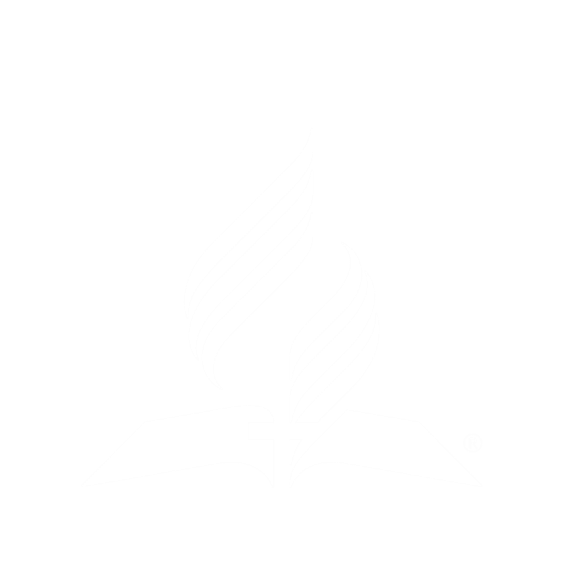 Miqueas 5:2: Nacería en Belén
Isaías 7:14: Nacería de una virgen
Números 24:17: Su nacimiento sería anunciado por una estrella
Jeremías 40:1: Habría una masacre de niños cuando naciera
Oseas 11:1: Dios lo llamaría de Egipto:
Daniel 9:25: Sería ungido al terminar la semana # 69 de la profecía de Daniel 9
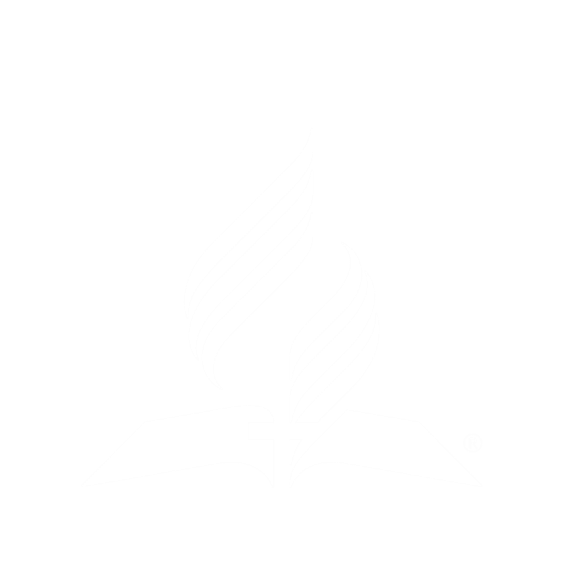 Isaías 61:1-4: Haría obras maravillosas y predicaría con poder
Isaías 6:9, 10: Su mensaje sería rechazado por los judíos
Isaías 29:13: El pueblo judío lo honraría con los labios, pero no con el corazón
Zacarías 9:9: Entraría a Jerusalén montado en un asno en medio de aclamación
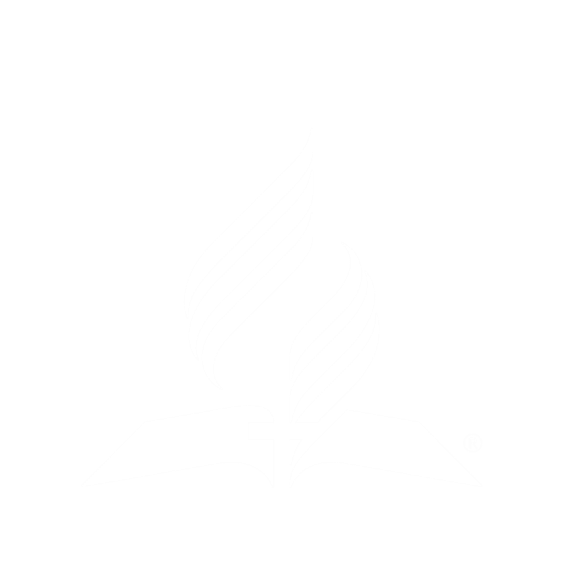 Jeremías 7:11: Echaría del templo a los comerciantes
Salmo 69:9: El celo por la casa de Dios lo consumiría
Zacarías 11:13: Sería vendido por treinta piezas de plata
Zacarías 13:7: Sus propios discípulos lo abandonarían en la hora de prueba
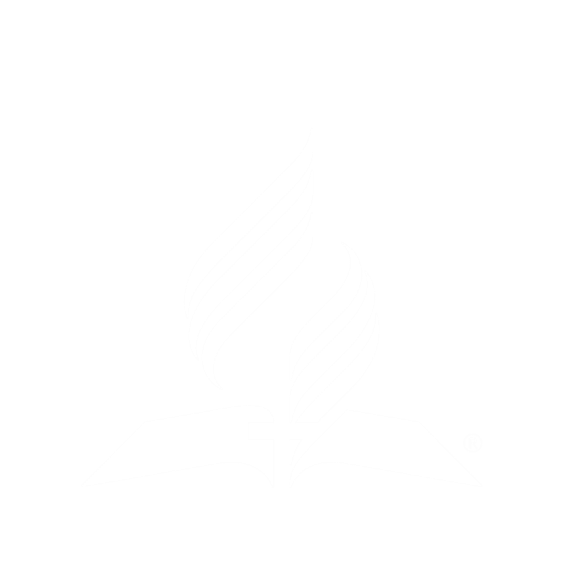 Isaías 53:3-6: Moriría por los pecados del mundo y no abriría su boca
Salmo 22:1: Diría en la cruz: ‘Dios mío, Dios mío, ¿por qué me has desamparado?’
Salmo 22:16: Le atravesarían las manos y los pies
Salmo 22:18: Echarían suertes sobre sus vestiduras
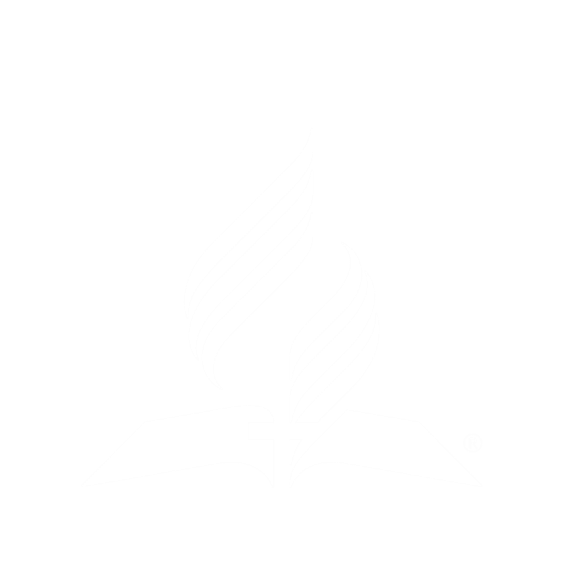 Salmo 22:14: Su corazón se derramaría como agua
Isaías 50:6: Sus enemigos le escupirían en el rostro
Salmo 22:8: Sus enemigos lo desafiarían a bajarse de la cruz
Éxodo 12:46: Ninguno de sus huesos sería quebrado
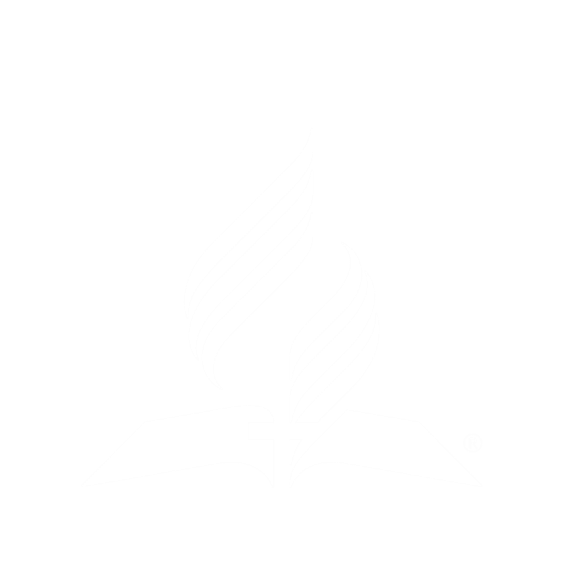 Salmo 22:15; 69:21: En la cruz diría ‘sed tengo’
Jonás 2:1: Su pasión y sufrimiento duraría tres días y tres noches
Isaías 53:9: Su sepultura sería con los ricos
Salmo 16:10; Isaías 53:9-11: Resucitaría de los muertos al tercer día
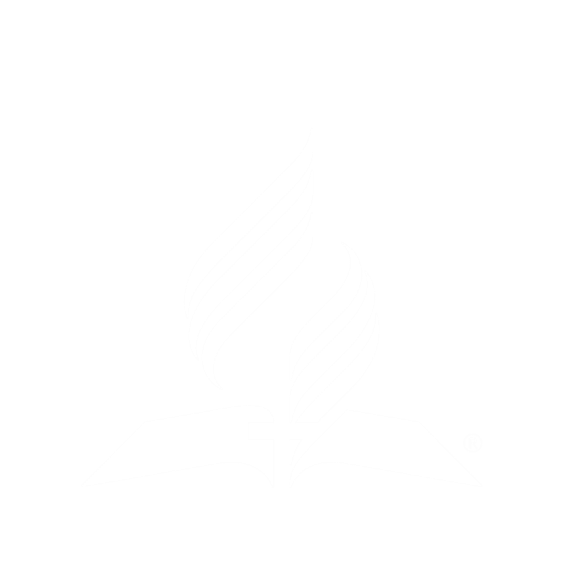 Salmo 24: Ascendería al cielo:
Salmo 110:1, 4: Se sentaría a la diestra del Padre para interceder por la raza humana
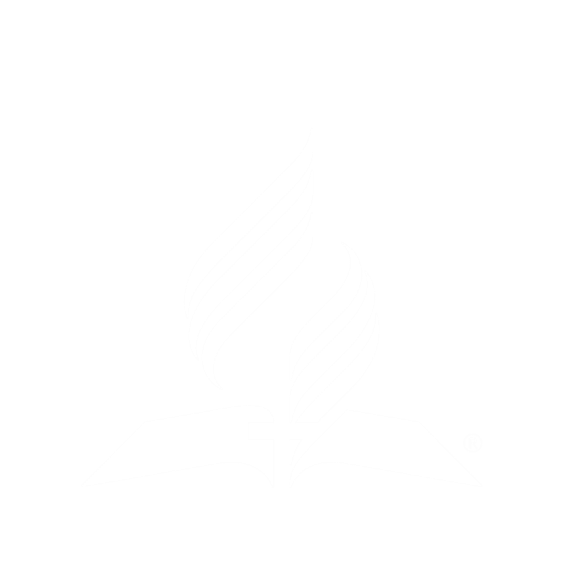 Juan vino a restaurar la verdad
Mateo 17:11: Juan vino a restaurar lo que se había olvidado.
“Respondiendo Jesús, les dijo: A la verdad, Elías viene primero, y restaurará todas las cosas.”
Juan vino a preparar a un pueblo
Lucas 1:17: Vino a preparar a un pueblo para la venida del Señor.
“E [Juan] irá delante de él [de Jesús] con el espíritu y el poder de Elías, para hacer volver los corazones de los padres a los hijos, y de los rebeldes a la prudencia de los justos, para preparar al Señor un pueblo bien dispuesto.”
Juan habló la verdad sin temor
Mateo 11:7, 8: Habló claramente sin temor ni deseos de complacer.
“Mientras ellos se iban, comenzó Jesús a decir de Juan a la gente: ¿Qué salisteis a ver al desierto? ¿Una caña sacudida por el viento? 8 ¿O qué salisteis a ver? ¿A un hombre cubierto de vestiduras delicadas? He aquí, los que llevan vestiduras delicadas, en las casas de los reyes están.”
Juan ganó enemigos por su mensaje
Mateo 11:18: Ganó enemigos. Hasta lo acusaron de estar endemoniado.
“Porque vino Juan, que ni comía ni bebía, y dicen: Demonio tiene.”
Lucas 7:29, 30: Ganó enemigos: Ministros y teólogos.
“Y todo el pueblo y los publicanos, cuando lo oyeron, justificaron a Dios, bautizándose con el bautismo de Juan. 30 Más los fariseos [ministros] y los intérpretes de la ley [teólogos] desecharon los designios de Dios respecto de sí mismos, no siendo bautizados por Juan.”
Mateo 17:12, 13: Al rechazar el mensaje de Juan rechazaron también a Jesús.
“Mas os digo que Elías ya vino, y no le conocieron, sino que hicieron con él todo lo que quisieron; así también el Hijo del Hombre padecerá de ellos. 13 Entonces los discípulos comprendieron que les había hablado de Juan el Bautista.”
Juan creció en su conocimiento
Mateo 3:10-12: Juan no era omnisciente. Creía que Jesús iba a establecer su reino inmediatamente. Pero con el transcurso del tiempo, creció en su conocimiento.
“Y ya también el hacha está puesta a la raíz de los árboles; por tanto, todo árbol que no da buen fruto es cortado y echado en el fuego.
11 Yo a la verdad os bautizo en agua para arrepentimiento; pero el que viene tras mí, cuyo calzado yo no soy digno de llevar, es más poderoso que yo; él os bautizará en Espíritu Santo y fuego. 12 Su aventador está en su mano, y limpiará su era; y recogerá su trigo en el granero, y quemará la paja en fuego que nunca se apagará.”
DTG, pp. 78-79
“Juan no comprendía plenamente la naturaleza del reino del Mesías. Esperaba que Israel fuese librado de sus enemigos nacionales; pero el gran objeto de su esperanza era la venida de un Rey de justicia y el establecimiento de Israel como nación santa.
Así creía que se cumpliría la profecía hecha en ocasión de su nacimiento: ‘Acordándose [Dios] de su santo pacto que sin temor librados de nuestros enemigos, le serviríamos en santidad y en justicia delante de él, todos los días nuestros.’”
DTG, p. 110
“Cuando, en ocasión del bautismo de Jesús, Juan le señaló como el cordero de Dios, una nueva luz resplandeció sobre la obra del Mesías. La mente del profeta fue dirigida a las palabras de Isaías:
‘Como cordero fue llevado al matadero.’ Durante las semanas que siguieron, Juan estudió con nuevo interés las profecías y la enseñanza de las ceremonias de los sacrificios. No distinguía claramente las dos fases de la obra de Cristo—como sacrificio doliente y como rey vencedor—pero veía que su venida tenía un significado más profundo que el que discernían los sacerdotes y el pueblo.”
DTG, p. 186
“Como los discípulos del Salvador, Juan el Bautista no comprendía la naturaleza del reino de Cristo. Esperaba que Jesús ocupase el trono de David; y como pasaba el tiempo y el Salvador no asumía la autoridad real, Juan quedaba perplejo y perturbado.”
Mateo 11:1-3: Por un buen tiempo Juan no comprendió que clase de Mesías iba a ser Jesús, pero al final de su vida lo comprendió
“Cuando Jesús terminó de dar instrucciones a sus doce discípulos, se fue de allí a enseñar y a predicar en las ciudades de ellos. 2 Y al oír Juan, en la cárcel, los hechos de Cristo, le envió dos de sus discípulos, 3 para preguntarle: ¿Eres tú aquel que había de venir, o esperaremos a otro?”
DTG, p. 188
Juan en la prisión, “recordó la profecía concerniente al Mesías [cita Isaías 61:1, 2]. . . Las palabras de Cristo no solo le declaraban el Mesías, sino que demostraban de qué manera había de establecerse el reino.”
El profeta del tiempo del fin
Un gran despertar religioso
Apocalipsis 14:6, 7: Cuando estaba por cumplirse la profecía de los 2300 días, Dios levantó un gran reavivamiento intercontinental e inter-denominacional (Daniel 8:14; Apocalipsis 10).
“Y él dijo: Hasta dos mil trescientas tardes y mañanas; luego el santuario será purificado.”
“Vi volar por en medio del cielo a otro ángel, que tenía el evangelio eterno para predicarlo a los moradores de la tierra, a toda nación, tribu, lengua y pueblo 7 diciendo a gran voz: Temed a Dios, y dadle gloria, porque la hora de su juicio ha llegado; y adorad a aquel que hizo el cielo y la tierra, el mar y las fuentes de las aguas.”
Elena White no pretendió ser profetiza
Mensajes Selectos, tomo 1, p. 40
“Durante el discurso dije que no pretendía ser profetiza. Algunos se sorprendieron ante esta declaración y como mucho se está diciendo acerca de esto, daré una explicación. Otros me han llamado profetiza, pero nunca pretendí ese título. No he sentido que era mi deber designarme así. Los que osadamente pretenden que son profetas en este nuestro día, son con frecuencia un reproche para la causa de Cristo.”
Mensajes Selectos, tomo 1, p. 39
“La última vez que estuve en Battle Creek, dije delante de una gran congregación que no pretendía ser profetiza. Dos veces me referí a este asunto, con el propósito de hacer cada vez esta declaración: ‘No pretendo ser profetiza.’ Si digo algo diferente a esto, entiendan todos ahora que lo que quería decir era que no pretendo el título de profeta o profetiza.”
A. rechazando a Juan el Bautista
Los judíos podrían haber discernido al Mesías…
B. tan solo con el Antiguo Testamento
Juan el Bautista vino a ...
C. Objeto de la esperanza de Juan el Bautista
A Juan el Bautista lo acusaron de...
D. preparar un pueblo para Jesús
Rechazaron a Jesús...
E. hacer milagros
Asocie
Establecer a Israel como nación Santa
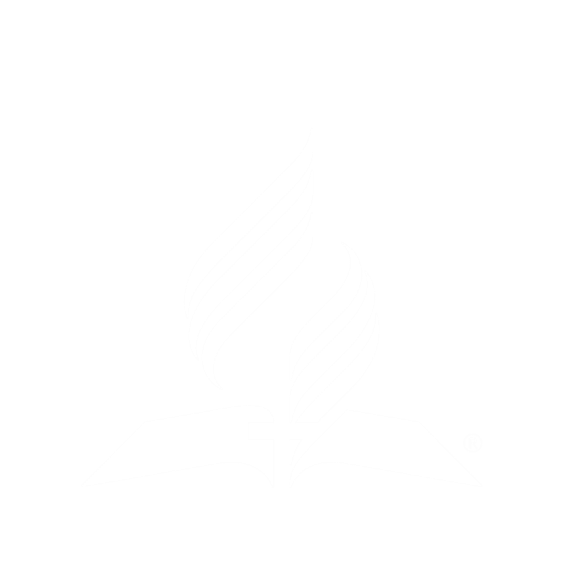 G. estar endemoniado
Elena White era la mensajera del Señor
Mensajes Selectos, tomo 1, p. 40
“Nunca he pretendido ser profetiza. Si otros me llaman así, no les discuto. Pero mi obra ha abarcado tantos aspectos que no puedo llamarme sino mensajera enviada para dar un mensaje del Señor a Su pueblo y para ocuparme de cualquier actividad que El me señale.”
Mensajes Selectos, tomo 1, p. 36
“Algunos han tropezado en el hecho de que dije que no pretendía ser profetiza y han preguntado: ¿Por qué? No he tenido otra pretensión sino la de que se me ha indicado que soy la mensajera del Señor; que él me llamo en mi juventud para ser su mensajera, para recibir su palabra y dar un mensaje claro y decidido en el nombre del Señor Jesús.”
Elena White fue más que un profeta
Mensajes Selectos, tomo 1, p. 40
“Mi obra incluye mucho más de lo que indica ese nombre. Me considero a mí misma como una mensajera a quien el Señor le ha confiado mensajes para su pueblo.”
Mensajes Selectos, tomo 1, pp. 40, 41
“Mi misión abarca la obra de un profeta, pero no termina allí. Abarca mucho más de lo que puedan imaginar las mentes de los que han estado sembrando semillas de incredulidad.”
Mensajes Selectos, tomo 1, p. 37
“Por qué no he pretendido ser profetiza? Porque en estos días muchos que osadamente pretenden ser profetas son un reproche para la causa de Cristo, y porque mi obra incluye mucho más de lo que significa la palabra ‘profeta.’”
Elena White escribió sobre muchos temas que cubren todas las dimensiones de la vida. Nuestras instituciones y nuestras vidas personales estarían en mejor condición si le hiciéramos caso a los consejos que ella dio en los siguientes libros:
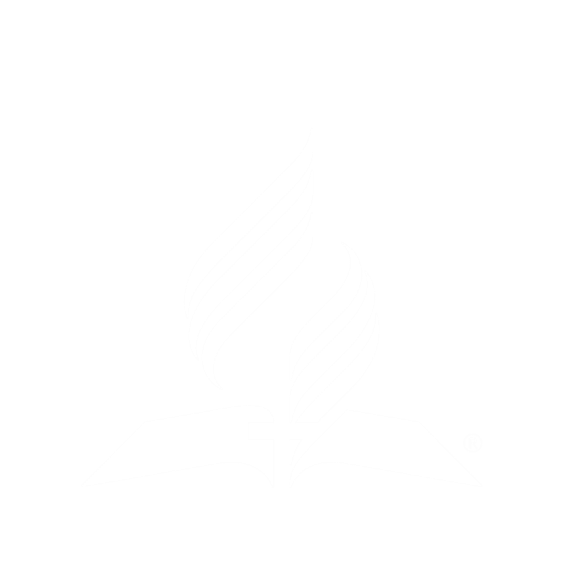 Salud (El Ministerio de Curación, Consejos sobre la Salud, Consejos sobre el Régimen Alimenticio, Ministerio Medico)
Educación (La Educación, Fundamentos de la Educación Cristiana)
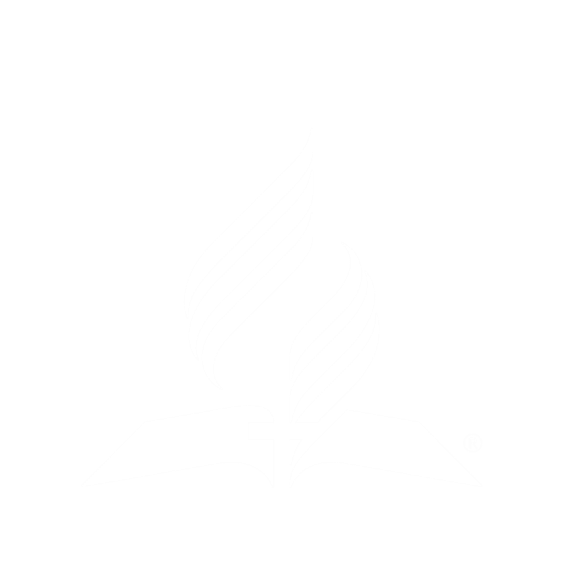 Publicaciones (El Colportor Evangélico)
Administración de la iglesia (Testimonios para los Ministros)
Ministerial (Obreros Evangélicos)
Obra de Beneficencia (Ministerio de la Bondad)
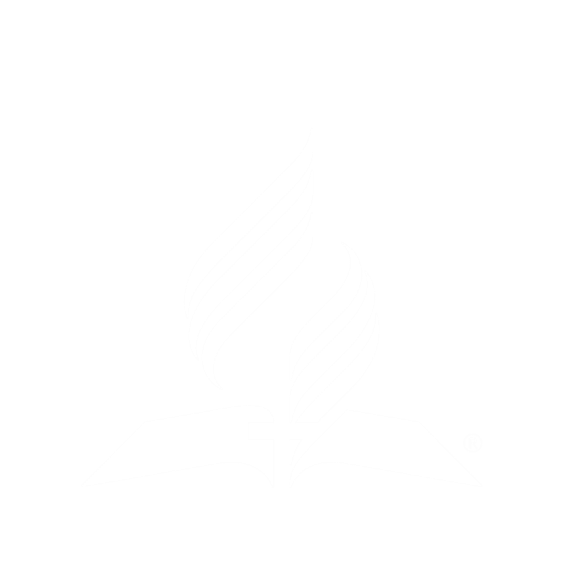 Evangelismo (El Evangelismo)
Teología (la serie del Conflicto)
Hogar y Familia (El Hogar Cristiano)
Vida devocional (El Camino a Cristo, La Vida Santificada)
Educación de los niños (Conducción del Niño)
Finanzas (Consejos sobre Mayordomía Cristiana)
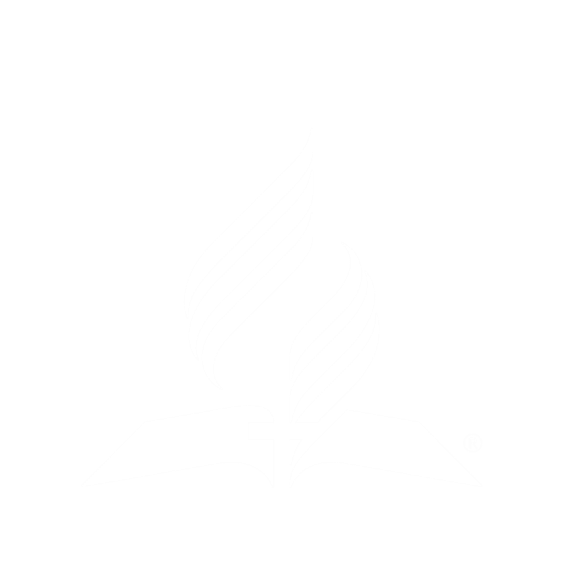 Elena White tenía el testimonio de Jesucristo
Apocalipsis 12:17:
“Entonces el dragón se llenó de ira contra la mujer; y se fue a hacer guerra contra el resto de la descendencia de ella, los que guardan los mandamientos de Dios y tienen el testimonio de Jesucristo.”
Apocalipsis 19:10:
“Yo me postré a sus pies para adorarle. Y él me dijo: Mira, no lo hagas; yo soy consiervo tuyo, y de tus hermanos que retienen el testimonio de Jesús. Adora a Dios; porque el testimonio de Jesús es el espíritu de la profecía.”
Elena White fue una luz menor
Algunos han interpretado mal la siguiente cita de la hermana White: Mensajes Selectos, tomo 3, p. 30
“Poco caso se hace a la Biblia y por esto el Señor ha dado una luz menor [EGW] para guiar a los hombres y a las mujeres a la luz mayor [Jesús].”
Según dicen, los escritos de la hermana White son la luz menor y la Biblia es la luz mayor. Pero como ya hemos visto, tanto los escritos de la hermana White como los de la Biblia son una luz menor.
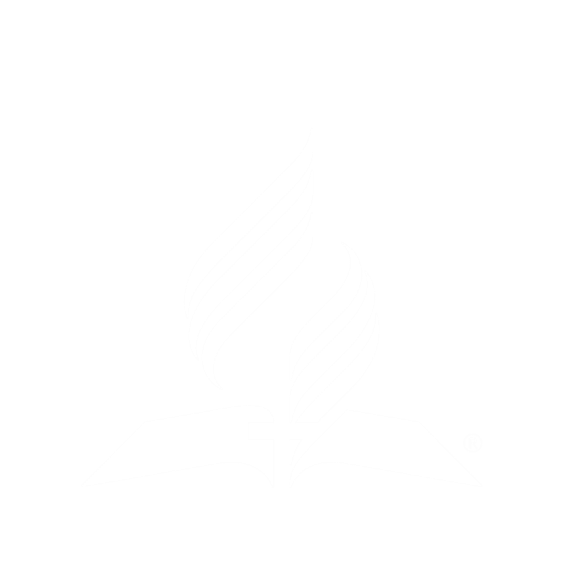 Surge la pregunta: ¿Por qué se necesita una luz menor cuando ya hay otra luz menor que apunta a Jesús?
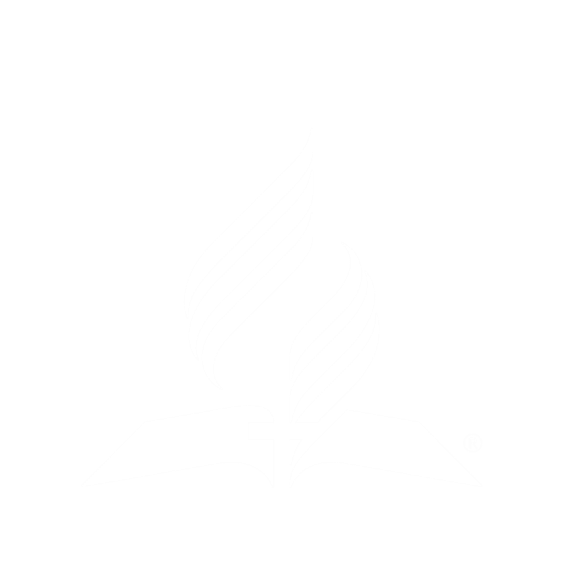 La razón es que en la edad media se había perdido de vista algunas doctrinas vitales de las Escrituras tales como el sábado, el estado de los muertos, los principios de la salud, la segunda venida de Cristo y la justificación por la fe. Los protestantes estaban enseñando que la ley fue clavada a la cruz y los católicos que la ley había sido cambiada. Nadie sabía que el juicio había iniciado en el cielo.
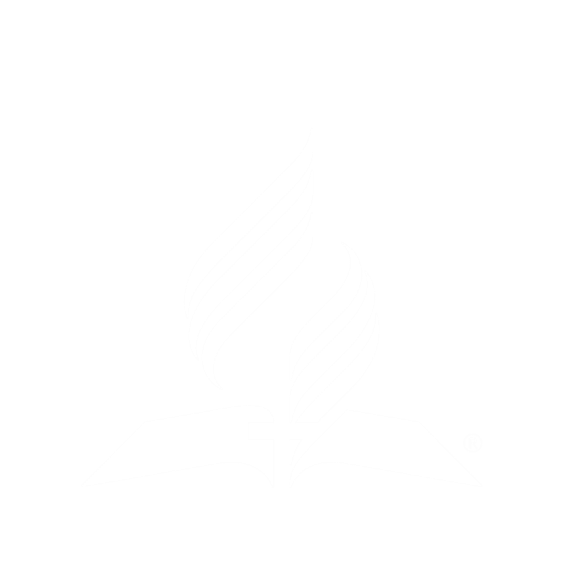 Elena White fue llamada para llamar la atención de la gente a estas doctrinas olvidadas y a corregir a los que enseñaban el error. Ella simplifica, amplia, magnifica, explica, corrige, esclarece la palabra ya dada.
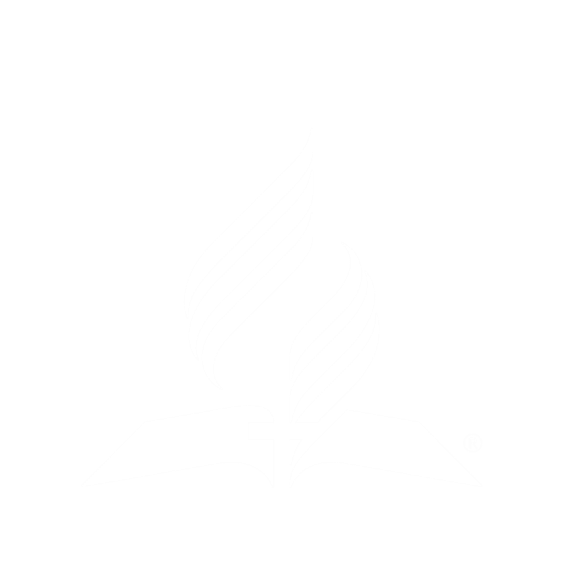 A Elena White se le acusaba de no hacer milagros
Mensajes Selectos, tomo 2, p. 61
“Algunos declaran que no creen en la obra que el Señor me ha encomendado porque, según dicen: ‘La Sra. E. G. de White no realiza milagros.’”
La relación que sostiene con la Biblia
Joyas de los Testimonios, tomo 2, p. 280, 281
“Si os hubierais dedicado a estudiar la Palabra de Dios, con un deseo de alcanzar la norma de la Biblia y la perfección cristiana, no habríais necesitado los Testimonios.
Es porque habéis descuidado el familiarizaros con el Libro inspirado de Dios por lo que él ha tratado de alcanzaros mediante testimonios sencillos y directos, llamando vuestra atención a las palabras de la inspiración que habéis descuidado de obedecer, e invitándoos a amoldar vuestra vida de acuerdo con sus enseñanzas puras y elevadas. . .
Los testimonios escritos no son dados para proporcionar nueva luz, sino para impresionar vívidamente en el corazón las verdades de la inspiración ya reveladas. El deber del hombre hacia Dios y sus semejantes ha sido especificado distintamente en la Palabra de Dios.
Sin embargo, son pocos entre vosotros los que obedecen a la luz dada. No son sacadas a relucir verdades adicionales; sino que Dios ha simplificado por medio de los Testimonios las grandes verdades ya dadas, y en la forma de su elección, las ha presentado a la gente, para despertar e impresionar su mente con ellas, a fin de que todos queden sin excusa.”
José Smith y Elena White
Alrededor del mismo tiempo que Dios llamo a Elena White, se levantó otro que profesaba tener el don profético. Supuestamente halló unas placas de oro en Palmira, Nueva York escritas en idioma egipcio las cuales tradujo al inglés.
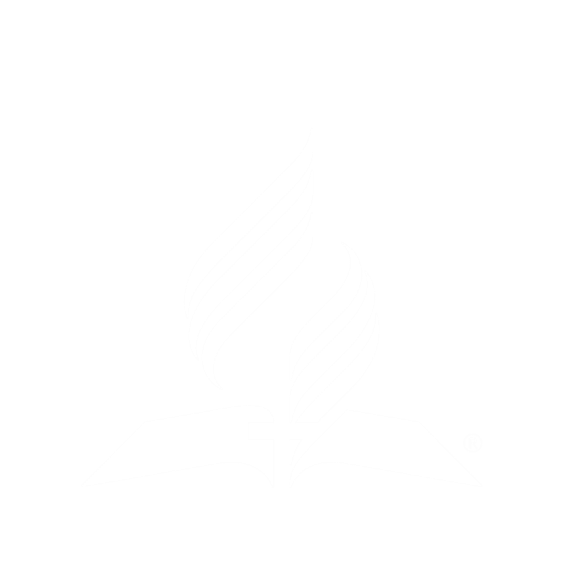 Este documento se conoce como El Libro de Mormón y lo designan como ‘otro testamento de Jesucristo.’ Se considera que este libro suplementa [agrega] a la palabra de Dios junto con La Perla de Gran Precio y La Doctrina y los Pactos. Los mormones, sin titubear afirman que estos libros contienen doctrinas y verdades que no se hallan en la Biblia.
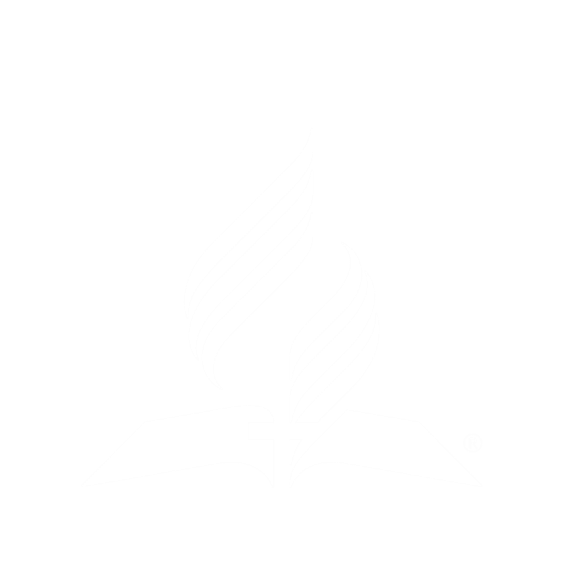 Cuando los misioneros mormones visitan un hogar, el primer estudio Bíblico que dan es sobre las placas de oro y el Libro de Mormón. Esto tiene un propósito especial. Ellos saben que todas sus doctrinas no se hallan en la Biblia y por lo tanto tienen que convencer a la gente que el Libro de Mormón tiene la misma inspiración que la Biblia. De esta forma pueden usar el Libro de Mormón en sus estudios Bíblicos.
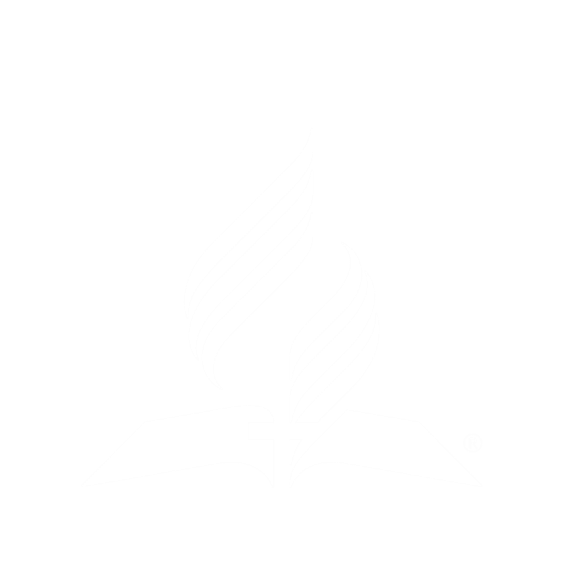 Elena G. de White y la Biblia
Con los adventistas el proceso se reversa. Al catecúmeno se le enseña de la Biblia sola [la Sola Scriptura] todas las doctrinas de la iglesia y luego al final de los estudios se les presenta el Espíritu de Profecía como una ampliación y explicación de la Biblia. Este orden no se sigue porque el Espíritu de Profecía es de una importancia secundaria o porque tiene menos importancia, inspiración o autoridad, sino porque tiene otra función.
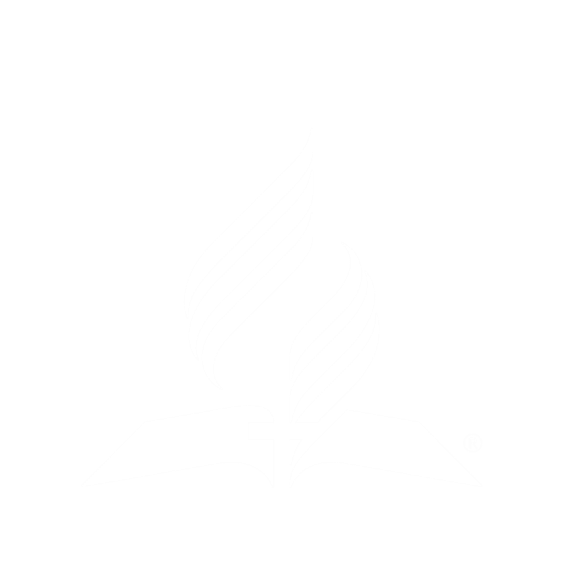 El propósito del Espíritu de Profecía no es proporcionar nueva luz. Los escritos de Elena White magnifican y amplían las grandes doctrinas de la Biblia y corrigen a los que yerran, pero no le añaden a la Biblia ninguna doctrina. Ella es como un microscopio o telescopio que amplia lo que posiblemente no se capta a simple vista. El telescopio no inventa estrellas, sino que ayuda a verlas más claramente.
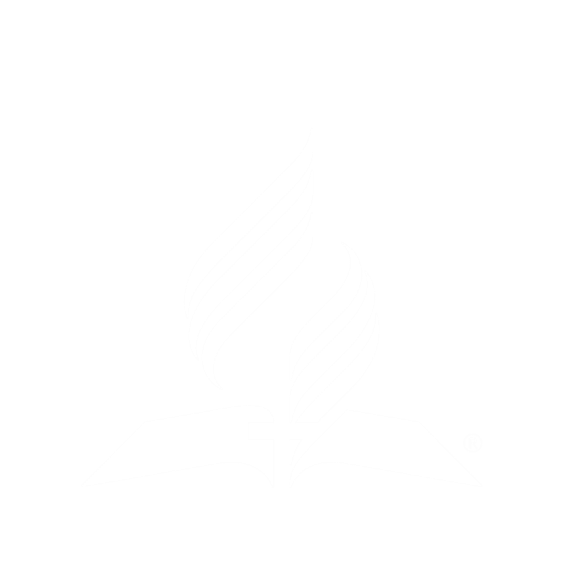 El Evangelismo, p. 190
“Los testimonios de Hna. White no deben ser presentados en primera línea. La Palabra de Dios es la norma infalible. Los testimonios no han de ocupar el lugar de la Palabra.
Debe ejercerse gran cuidado por parte de todos los creyentes, para presentar cuidadosamente estas cuestiones, y siempre conviene detenerse cuando se ha dicho suficiente. Prueben toda su posición por medio de las Escrituras, y prueben por la Palabra revelada de Dios todo punto que sostienen como verdad.”
Testimonies for the Church, tomo 5, p. 98
Por el otro lado la hermana White afirma:
“Si perdéis la confianza en los Testimonios os extraviareis de la verdad Bíblica.”
Carta 63, 1893. Mensajes Selectos, tomo 3, pp. 33, 34
“Además de la instrucción de su Palabra, el Señor ha dado testimonios especiales a su pueblo, no como una nueva revelación, sino que él desea presentar delante de nosotros las lecciones claras de su Palabra para que puedan corregirse errores, para que pueda señalarse el camino correcto, para que cada alma esté sin excusa.”
(Carta 106, 1907). Mensajes Selectos, tomo 3, p. 36
“La Biblia debe ser vuestro consejero. Estudiadla y estudiad los testimonios que Dios ha dado, porque ellos nunca contradicen esta Palabra.”
A. Todas sus doctrinas no se hallan en la Biblia
EGW fue una...
EGW tenía...
B. mensajera del Señor
C. añaden doctrinas a la Biblia
EGW fue una luz...
D. el testimonio de Jesucristo
El libro del Mormón
E. Todas sus doctrinas están en la Biblia
Asocie
Los escritos de EGW no...
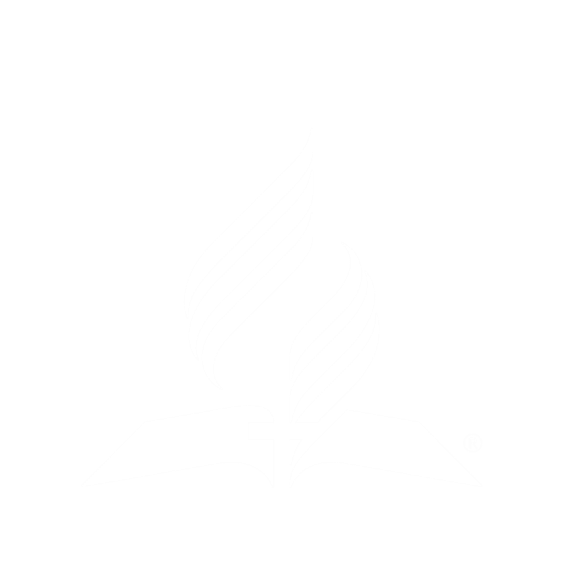 G. menor
Elena White no fue omnisciente ni infalible
Elena White no era perfecta ni infalible ni omnisciente. Con el transcurso del tiempo su comprensión de la Palabra se acrecentó. Por ejemplo, hay una gran diferencia literaria entre Primeros Escritos y el Conflicto de los Siglos.
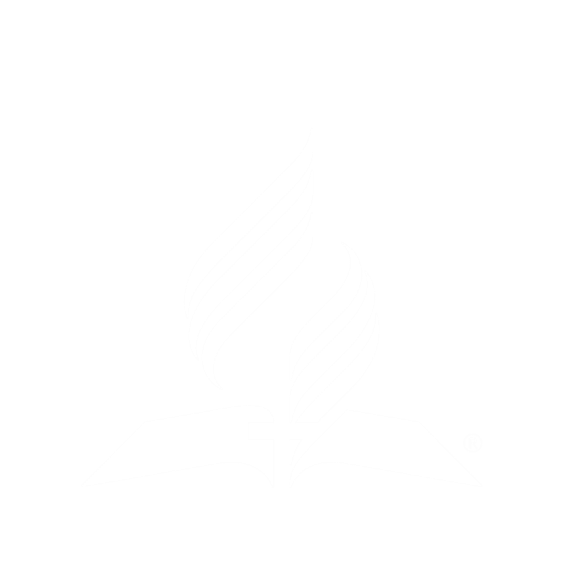 Algunos han criticado a Elena White porque por un tiempo después de 1844 enseñó que la puerta de la gracia se había cerrado para el mundo. Pero con el transcurso del tiempo Dios le mostró que estaba equivocada.
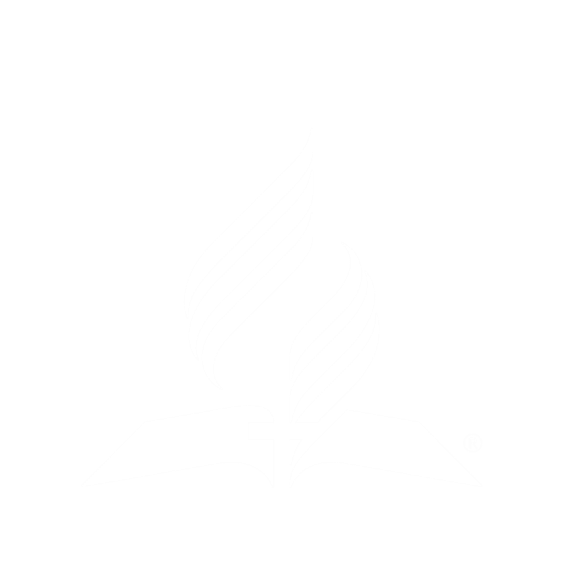 El odio contra el don de la profecía en el tiempo del fin
Mensajes Selectos, tomo 1, pp. 54, 55
“Satanás está. . . constantemente haciendo fuerza por introducir lo espurio a fin de apartar de la verdad. El último engaño de Satanás será el de anular el efecto del testimonio del Espíritu de Dios. ‘Sin profecía el pueblo será disipado’ (Proverbios 29:18, versión Valera antigua).
Satanás trabajará hábilmente en diferentes formas y mediante diferentes instrumentos para perturbar la confianza del pueblo remanente de Dios en el testimonio verdadero.”
Mensajes Selectos, tomo 1, p. 55
“Se encenderá un odio satánico contra los testimonios. La obra de Satanás será perturbar la fe de las iglesias en ellos por esta razón: Satanás no puede disponer de una senda clara para introducir sus engaños y atar a las almas con sus errores si se obedecen las amonestaciones y reproches del Espíritu de Dios.”
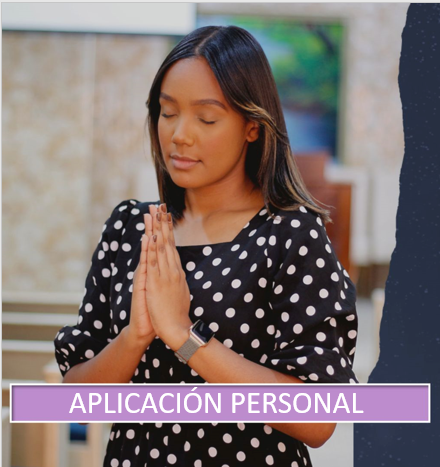 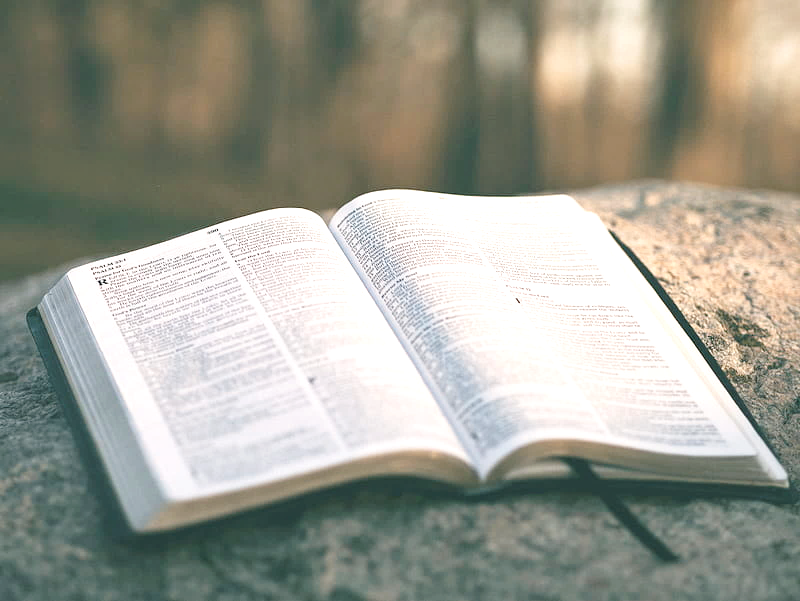 ¿Aceptas que la Palabra da testimonio de la luz mayor que es Jesucristo?